Презентация по работе в интерфейсе  программы Мониторингов, разработанной БУЗ ВО “МИАЦ”
Назначение:
Программа предназначена для ввода данных в таблицы, созданные администратором системы.
Регистрация для  получения логина и пароля
Перейти по ссылке https://manage-user.volmed.org.ru
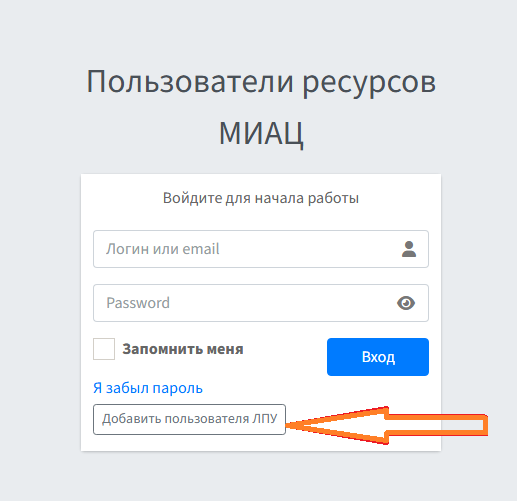 Нажмите кнопку Добавить пользователя ЛПУ 
и введите ваши данные для авторизации. 
После этого обратиться к администратору 
вашей МО, что бы он активировал вашу 
учетную запись.
Вход в программу
сайт МИАЦ miac.volmed.org.ru , раздел Ввод показателей работы 
или перейдите по ссылке https://monitoring.volmed.org.ru
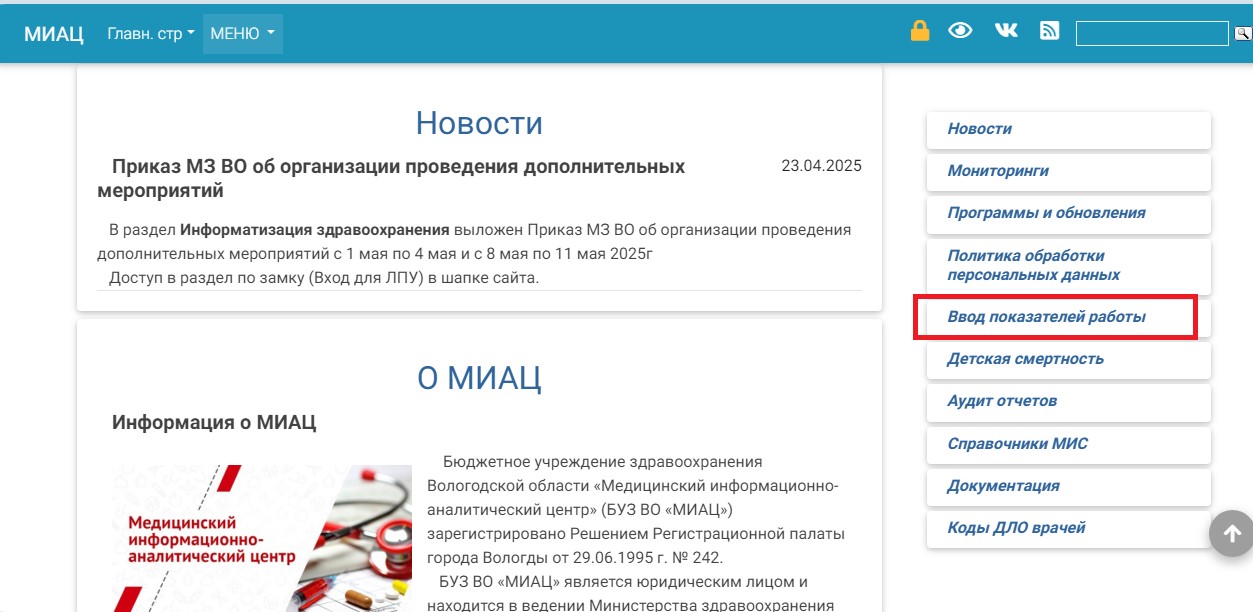 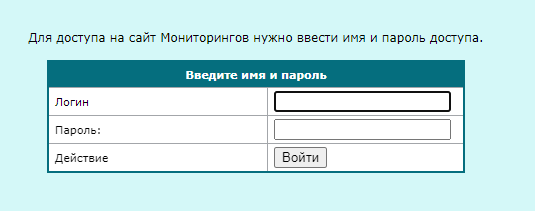 Работа с программой
список групп мониторингов



список мониторингов
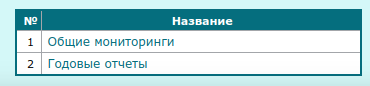 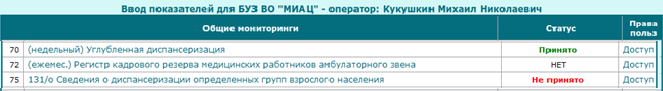 в статусе указывается принят или не принят мониторинг. 
НЕТ – система статусов отключена
список периодов мониторинга
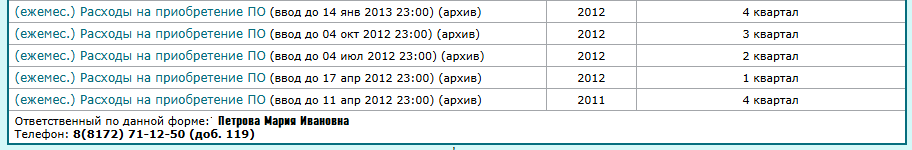 Внизу таблицы периодов, выведена информация об ответственном и номер телефона, по которому можно связаться со специалистом.
список таблиц
                     система статусов отключена
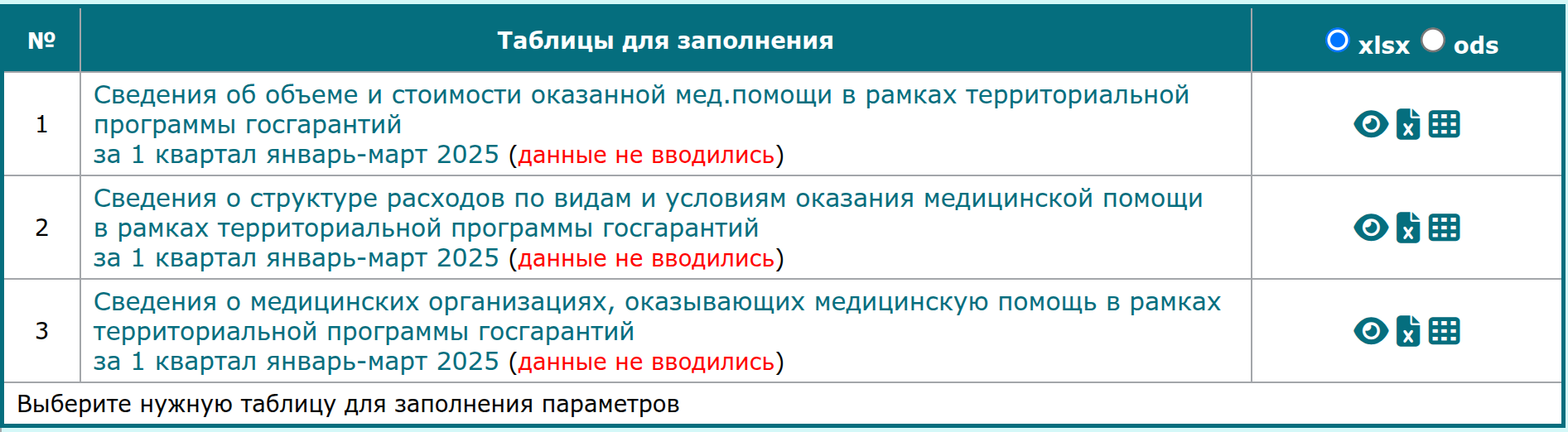 Действие:
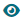 просмотр заполненной таблицы
выгрузка заполненной таблицы в excel.
при необходимости можно скопировать таблицу из excel и перенести в word
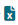 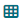 выгрузка шаблона excel
система статусов включена
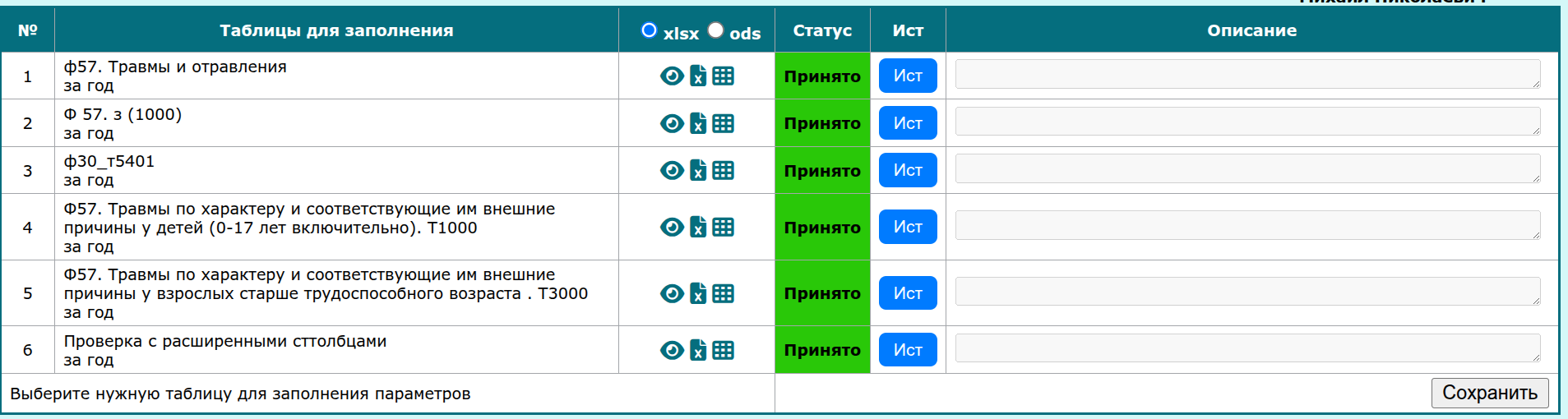 Заполнение таблицы
Куратор указывает
 информацию 
по заполнению
таблицы
Если данные не изменились, 
можно скопировать их из 
предыдущего периода
Черновик. Сохранение без 
контролей. Возможность 
вернуться и заполнить таблицу.
Сохранение с контролями. Если система 
обнаружит ошибки, то всплывёт предупреждение и 
ячейки с ошибками подсветятся красным
Загрузка из программы Офиса
Выбрать формат 
файла: xlsx или ods
Загрузить файл. Система сравнит размер с шаблоном, и данные 
из файла загрузятся в открытую таблицу.
Скачать шаблон.
В программе офиса 
заполнить данные в 
шаблон и сохранить файл.
Контроль правильности заполнения
Статусы ЛПУ
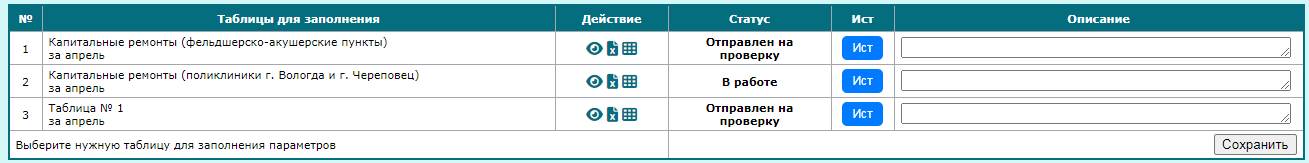 Не открывалось — устанавливается, если оператор не входил 
в редактирование таблицы.
В работе — присваивается автоматически при сохранении 
мониторинга как черновика.
Отправлен на проверку — устанавливается, когда оператор согласен с введенными данными и сохраняет мониторинг.
статусы куратора
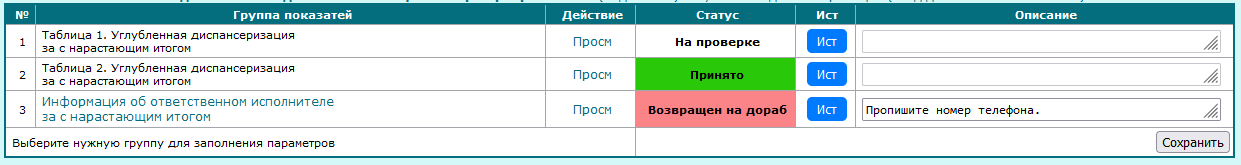 На проверке — означает, что куратор проверяет данные таблицы.
Возвращен на доработку — если в данных, введенных оператором ЛПУ, обнаружена ошибка, куратор устанавливает этот статус и указывает в текстовом поле причину возврата.
Принято — присваивается, если куратор проверил таблицу 
и не обнаружил ошибок.
История статусов и текстов
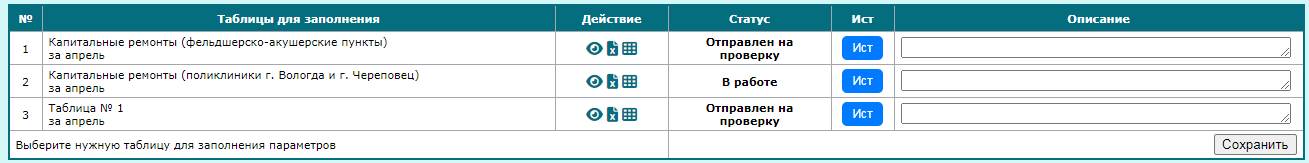 Оператор ЛПУ и куратор могут просматривать 
историю статусов и текстов